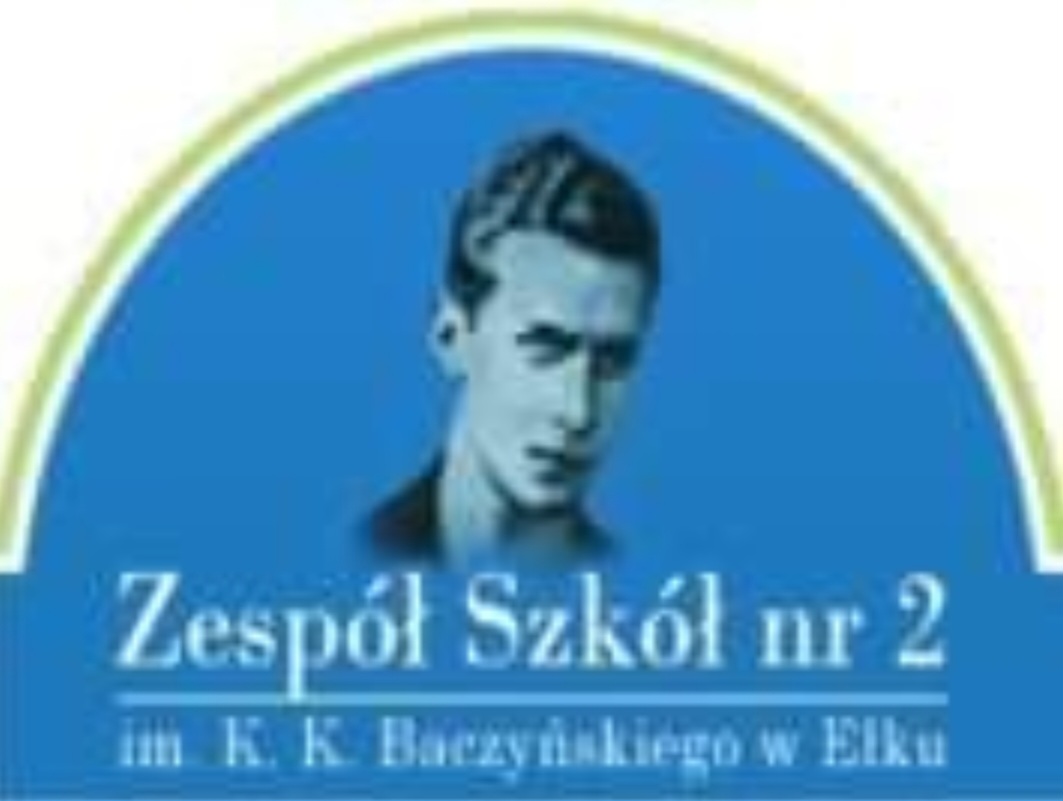 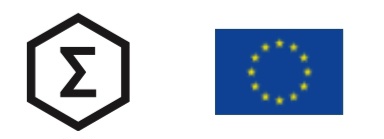 Międzynarodowa konferencja matematyków w projekcie ERASMUS +
„Matematycy w Europie”
Kilka spojrzeń na jedno zadanie.
(Several looks at one task.)
mgr Ewelina Agnieszka Czuper
19.09.2024r.
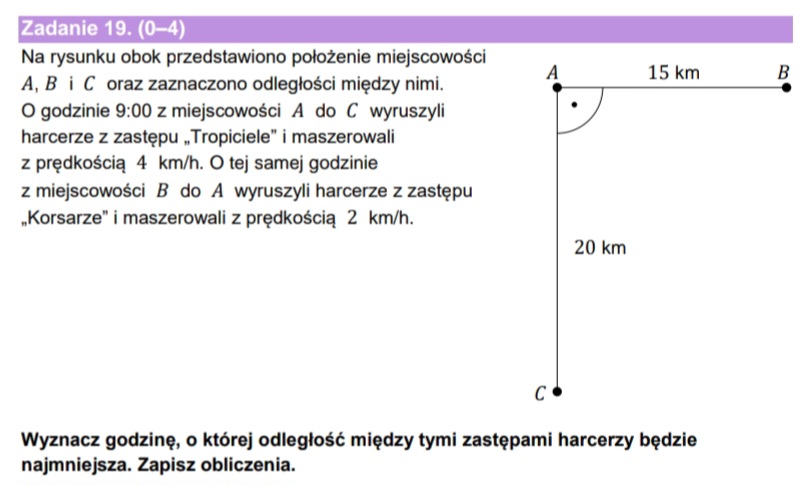 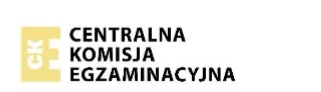 2
(solution I)
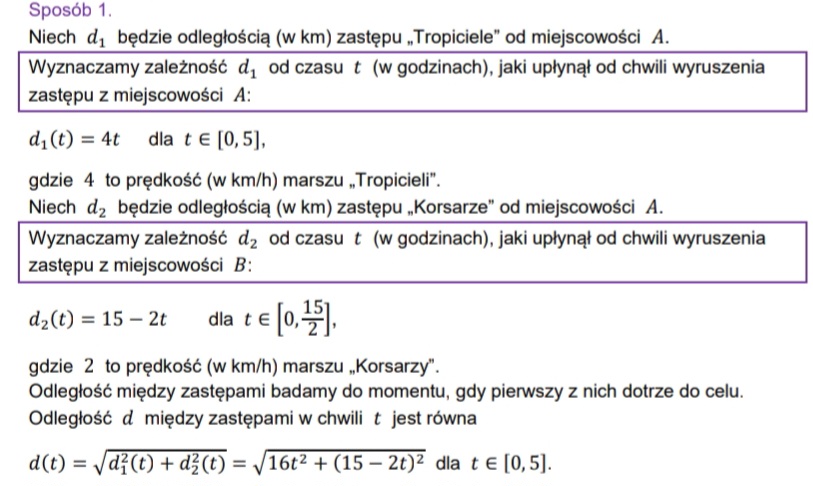 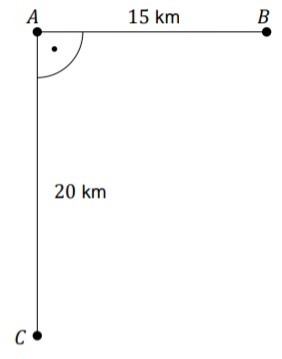 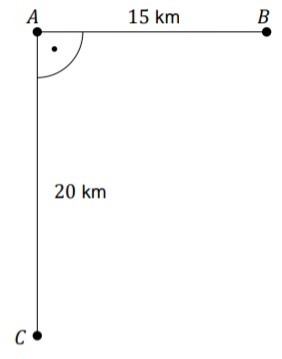 3
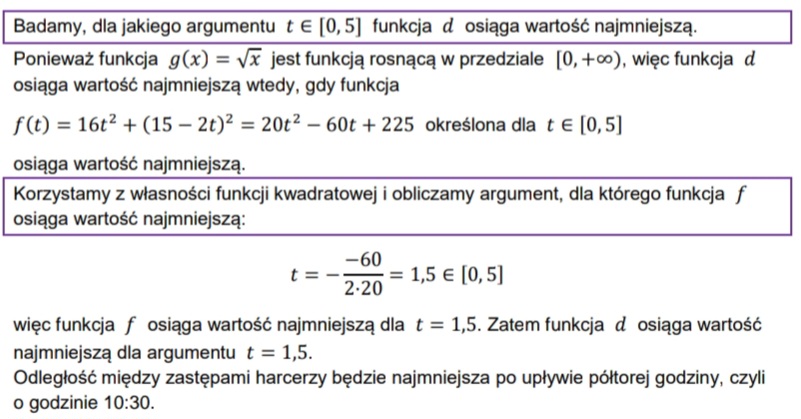 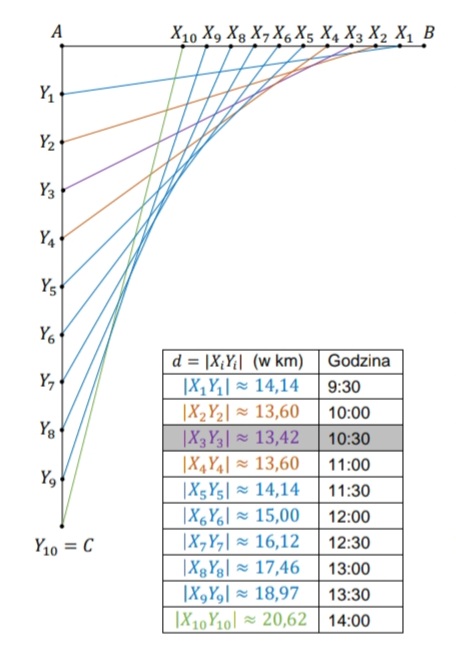 Obok przedstawiono ilustrację geometryczną opisanego sposobu.
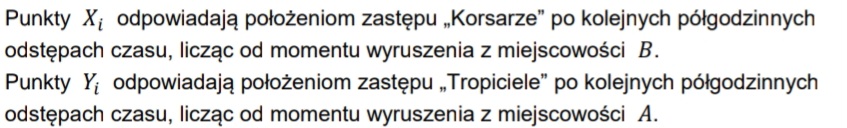 4
(solution II)
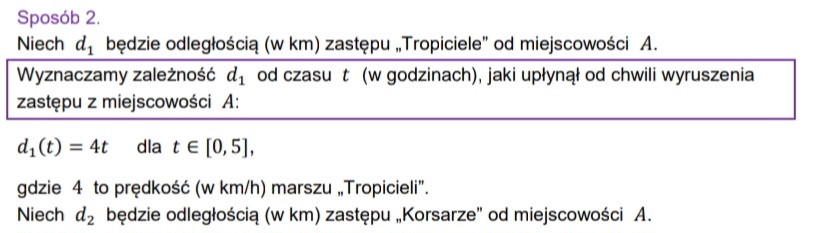 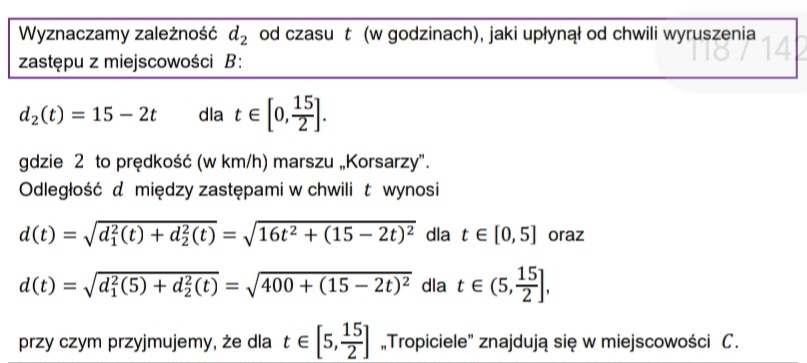 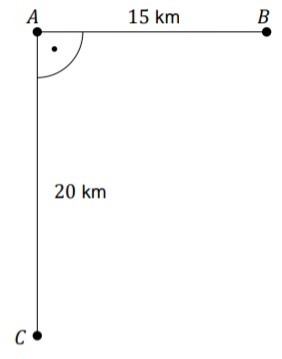 5
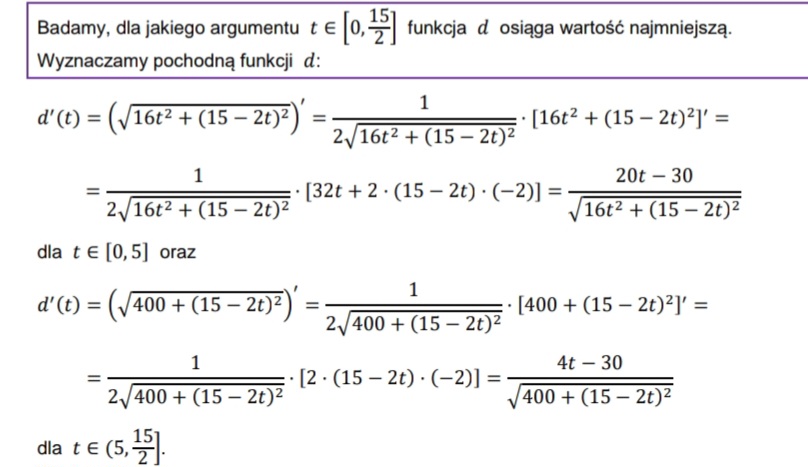 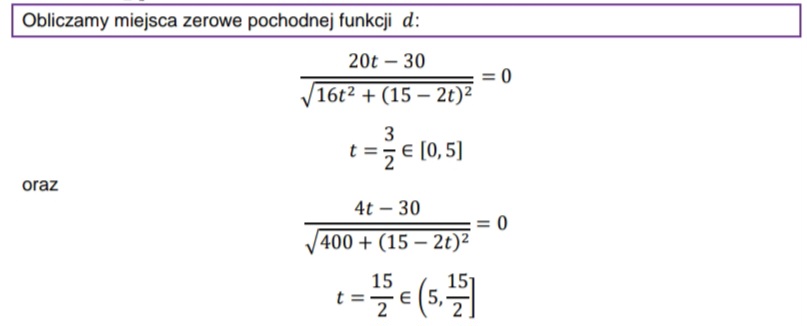 6
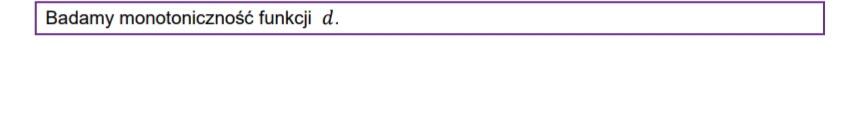 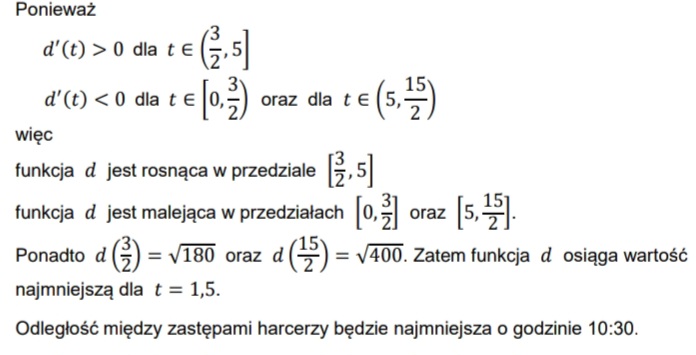 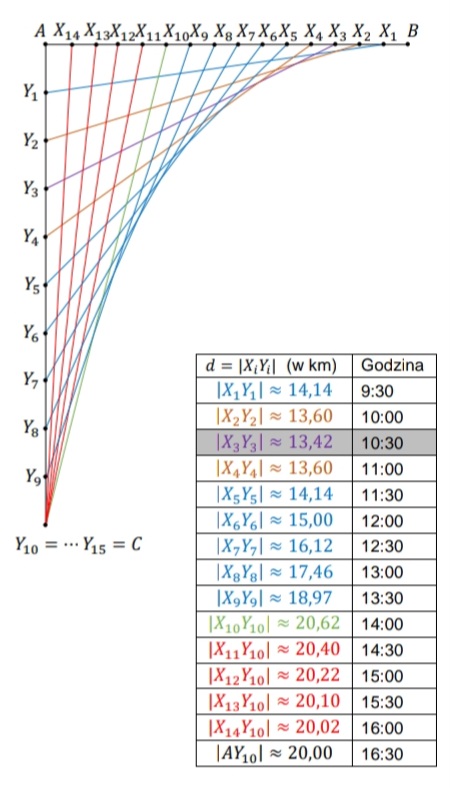 Obok przedstawiono ilustrację geometryczną opisanego sposobu.
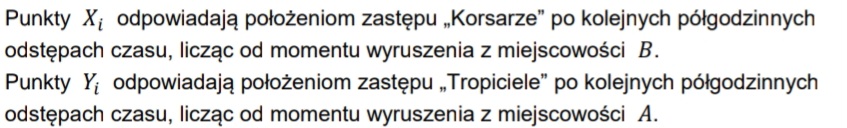 7
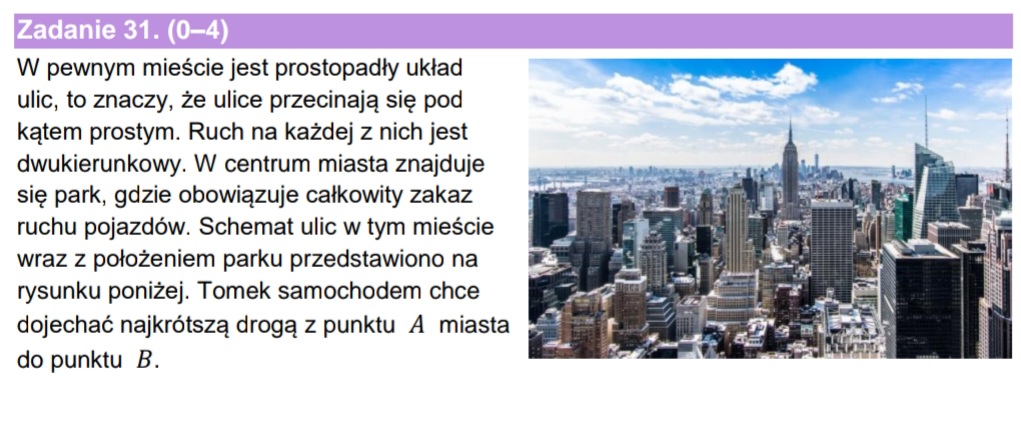 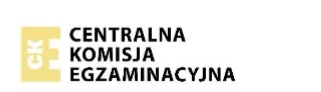 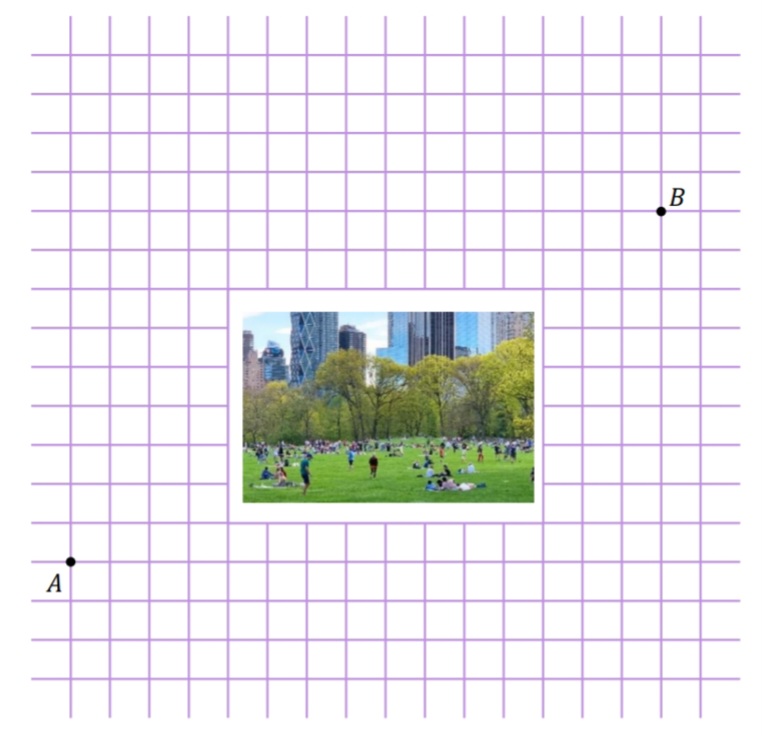 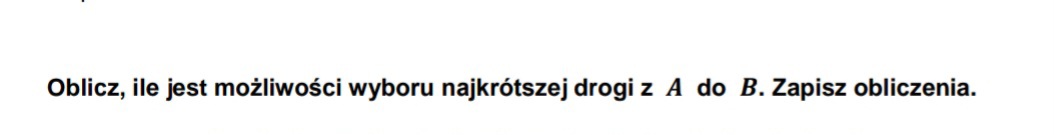 8
Rozwiązanie (solution)
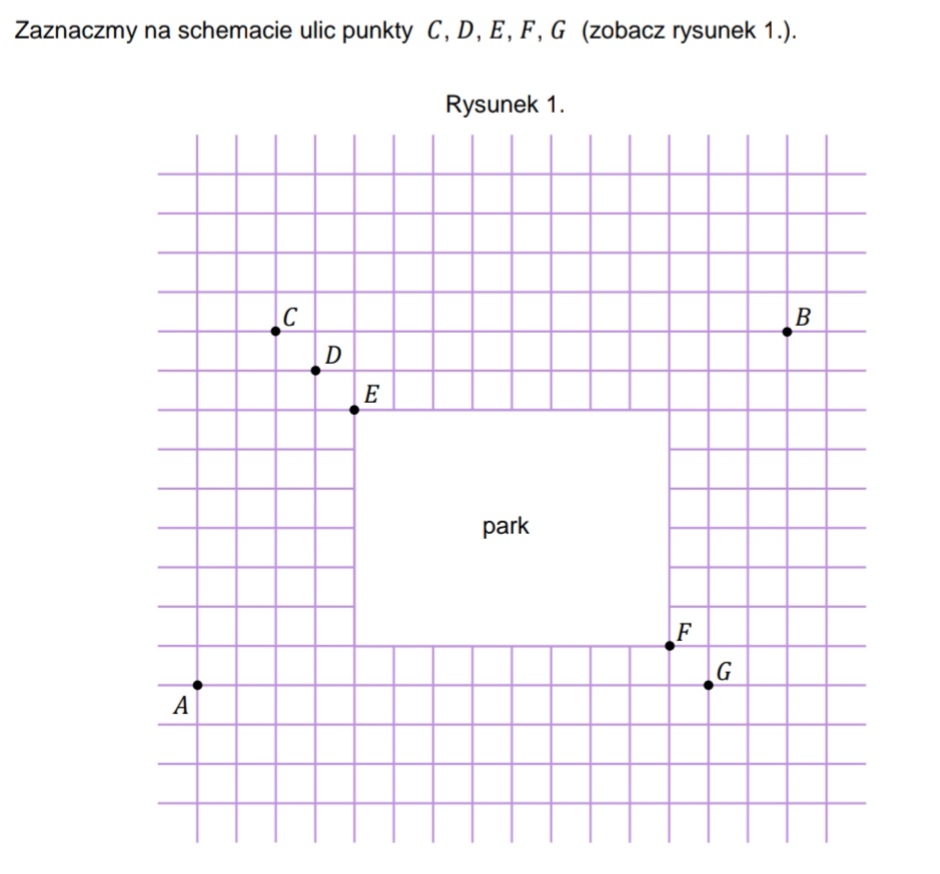 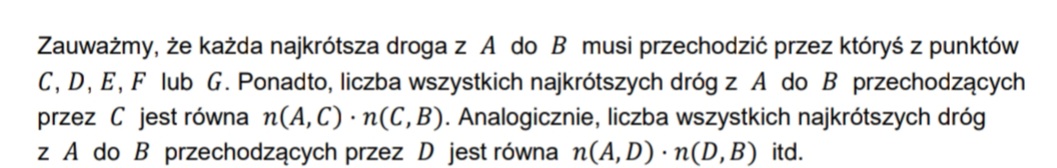 9
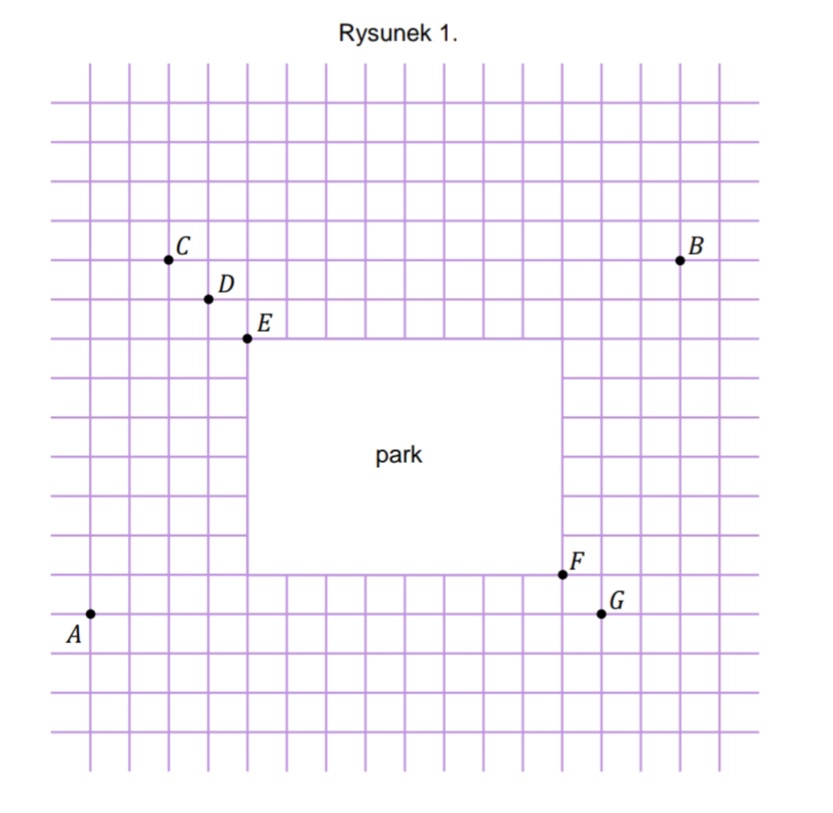 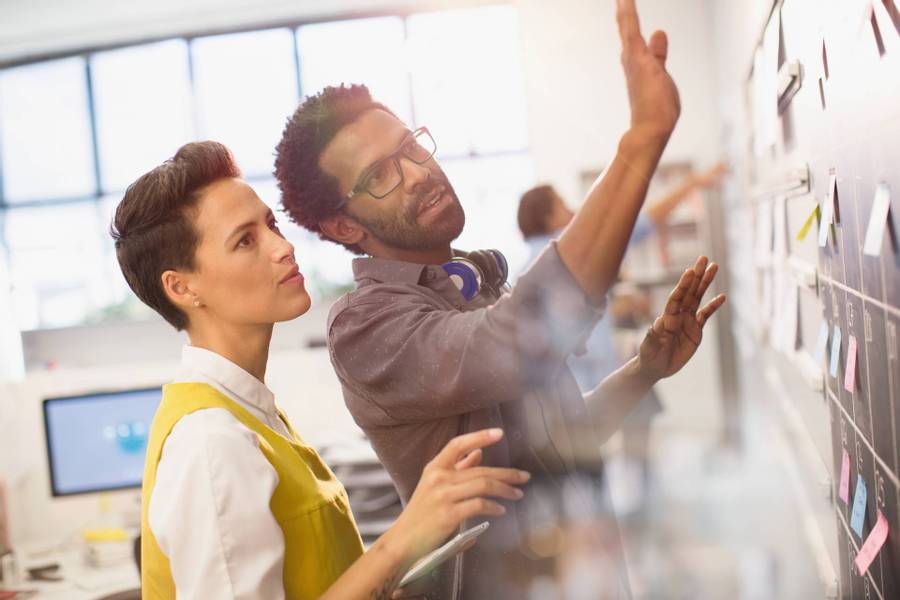 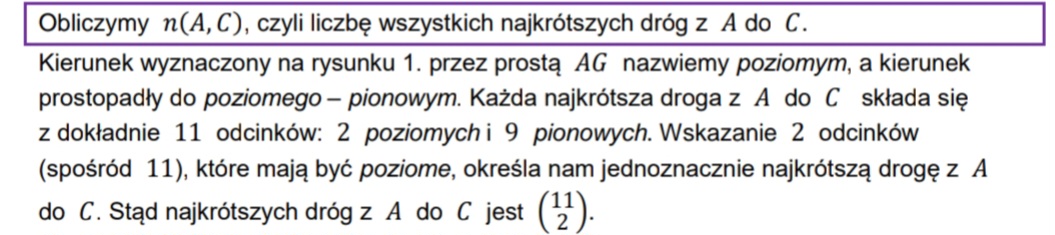 10
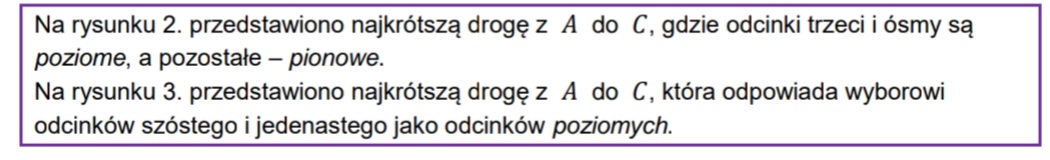 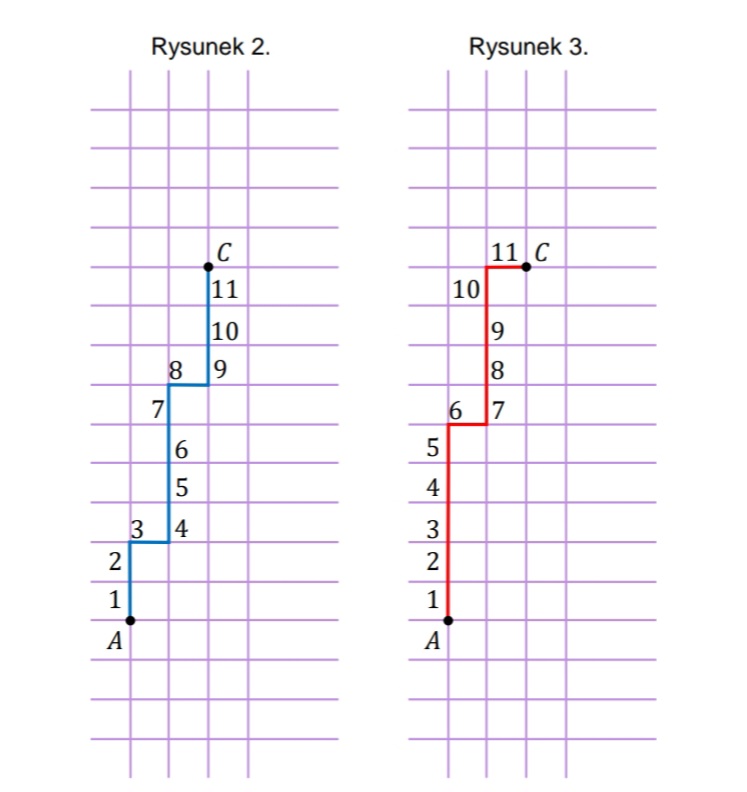 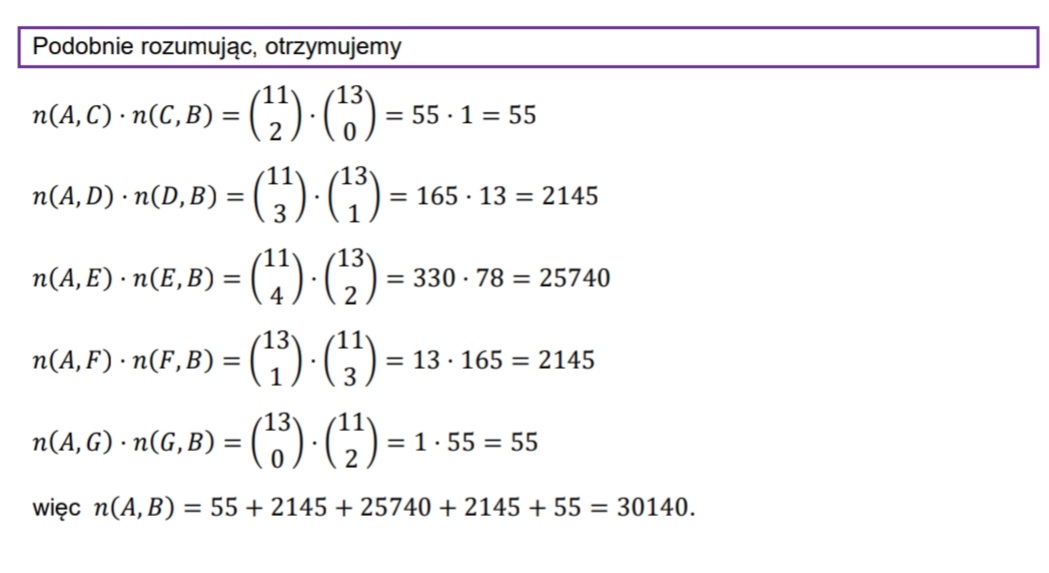 11
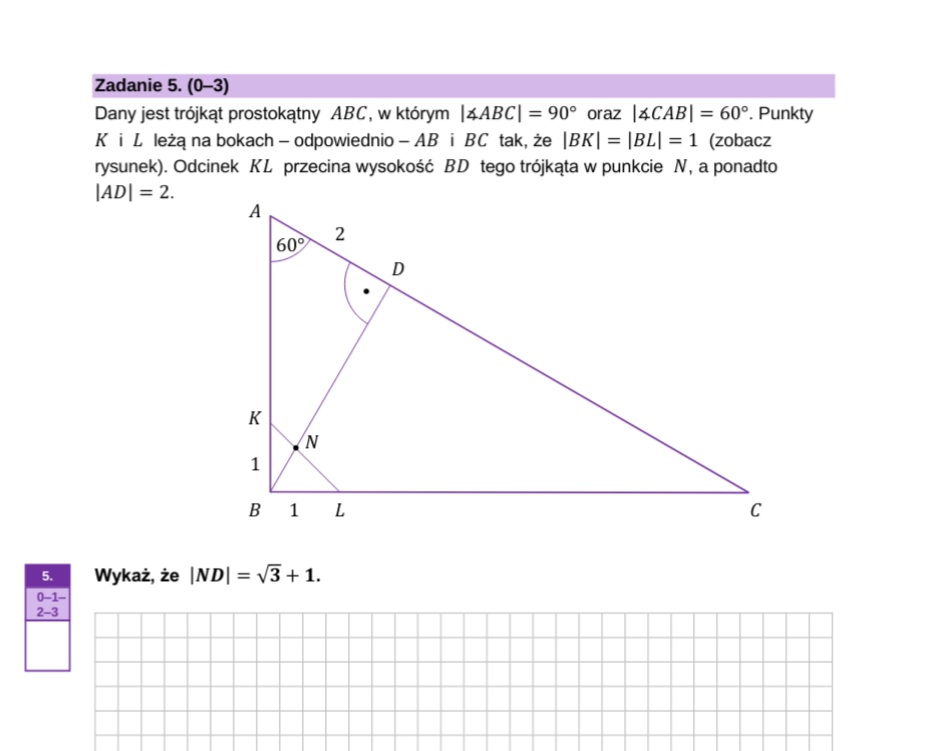 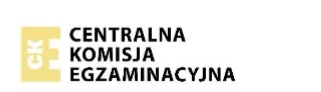 12
Sposób I
( solution I )
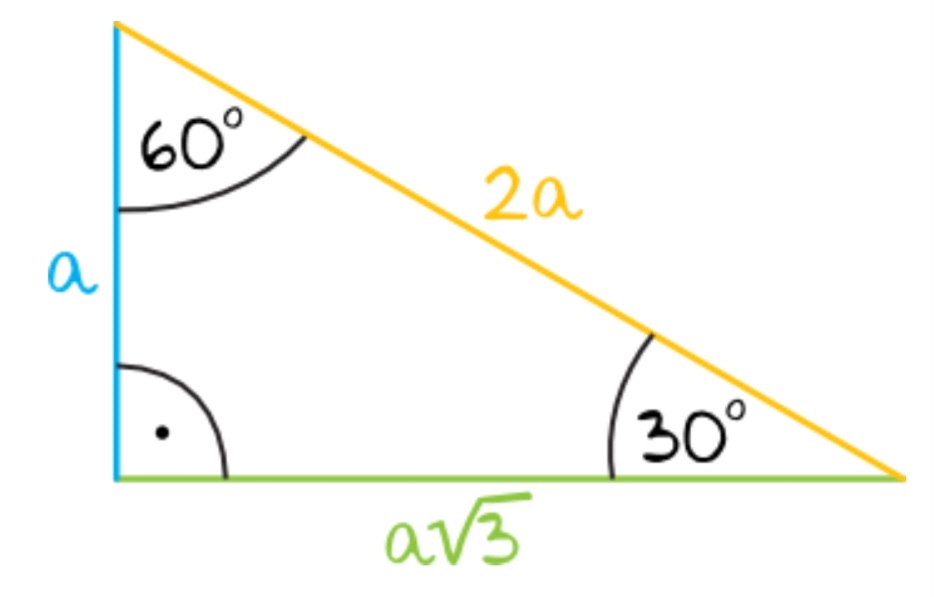 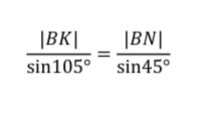 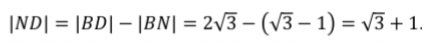 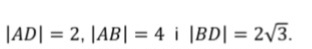 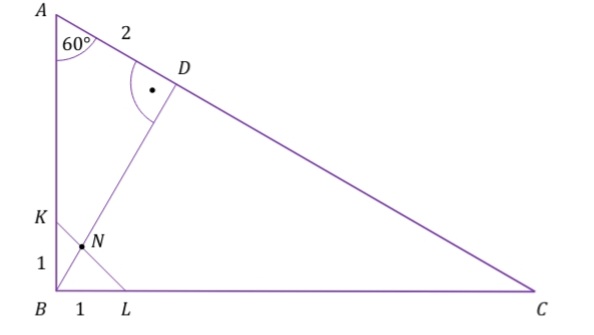 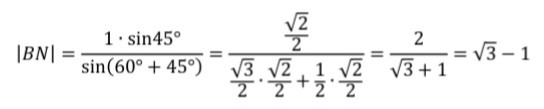 13
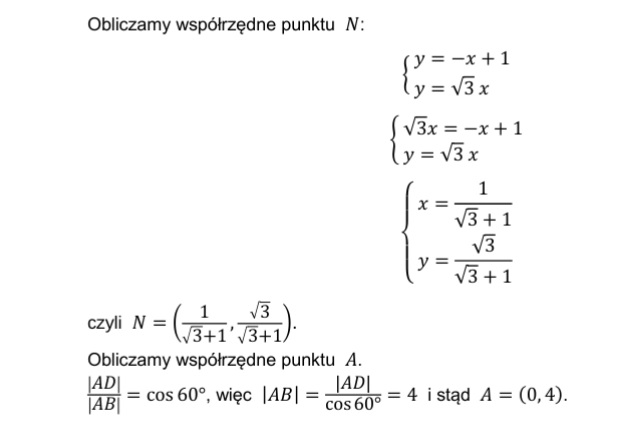 Sposób  II
( solution II )
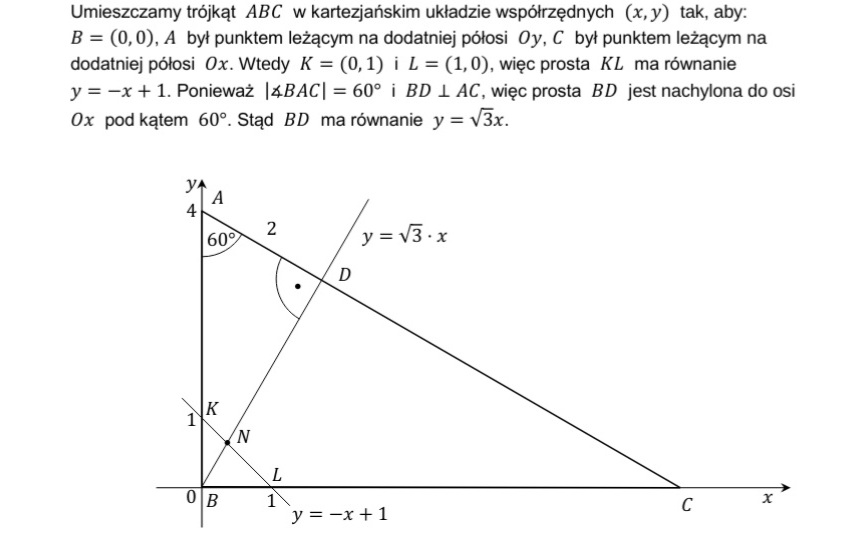 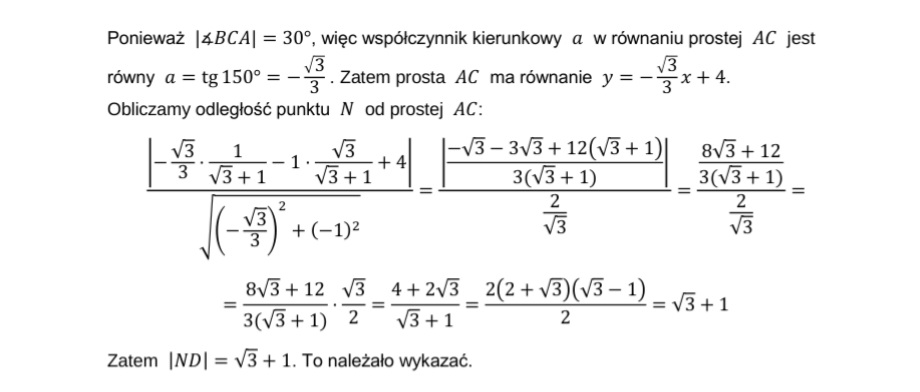 14
Sposób  III (prosta równoległa do BC przechodząca przez D)
( solution III )
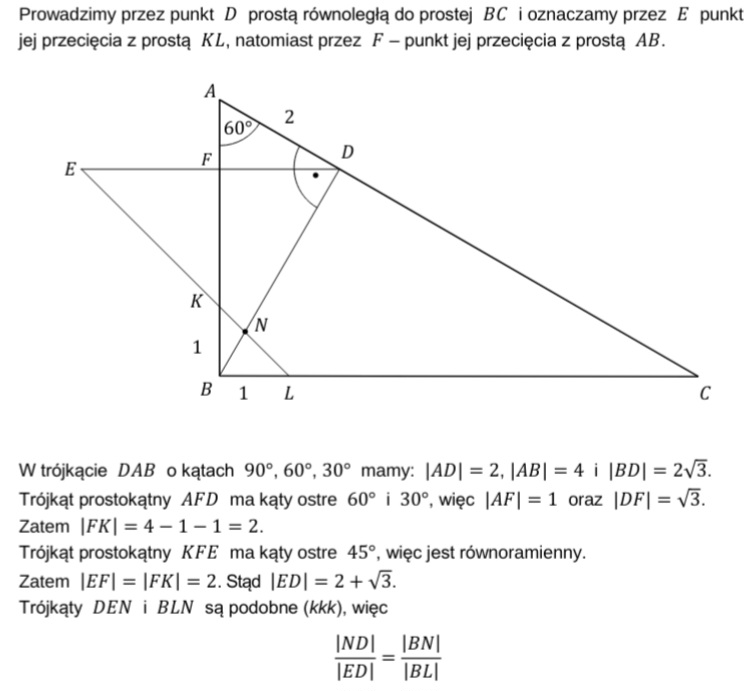 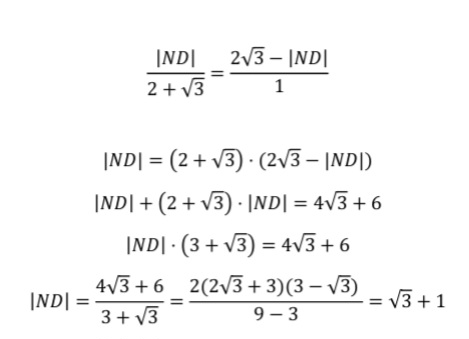 c.n.d
15
Dziękuję za uwagę 
Thank you for your attention 
16